Service d’interopérabilité entre messageries instantanées : enjeux et modèle économique
Amel Bennaceur
08 juin 2011
Plan
Contexte: acteurs/produits/marchés
Solution proposée
Modèle économique
Scenarios de développement
Conclusion
2
Contexte: acteurs/produits/marchés
Fournisseurs:
Solution grand public 
AOL, Google, Microsoft, Skype, Tencent, Yahoo!  vs Facebook
Solution entreprise: 
Cisco, IBM, Microsoft, Novell
Solution multi-protocoles:
eBuddy, Meebo, Pidgin, Trillian vs J-EAI
Utilisateurs
Grand public vs entreprise
Concurrence
Alliance, Acquisition, Standardisation
Problématique
Interopérabilité: possibilité pour les utilisateurs d'un client de messagerie instantanée d'envoyer et de recevoir des messages avec des utilisateurs utilisant d'autres clients 
    Interaction entre différentes communautés d’utilisateurs
Utilisateurs




Entreprises
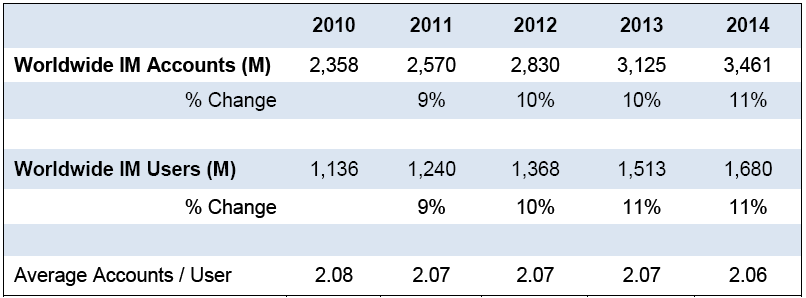 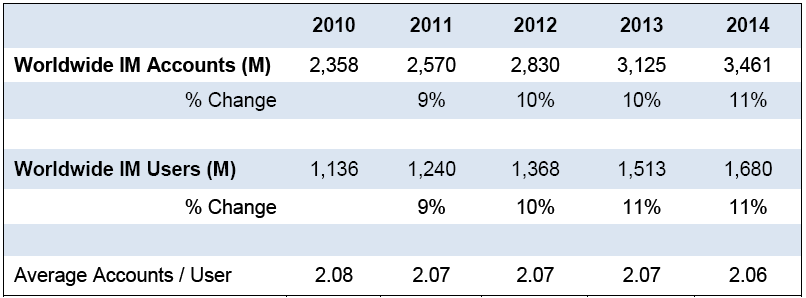 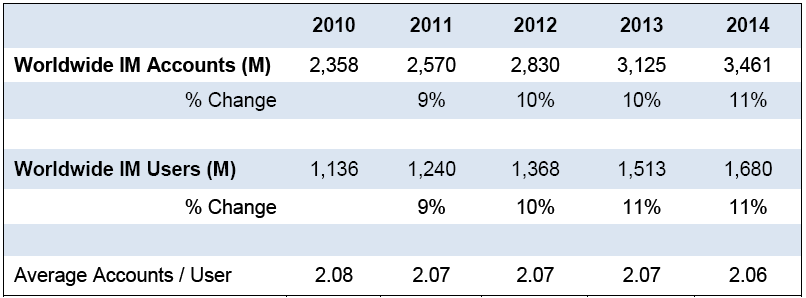 Source: Radicati Group, Instant Messaging Market, 2010-2014 (2011)
Solution proposée
Service de médiation transparente entre différents systèmes de messageries
Solution Web, Autonome, Mobile
Options: sécurité, adaptabilité, scalabilité, localisation
Formations
Business Model (1)
Service de médiation gratuit pour le grand public, payant pour les entreprises
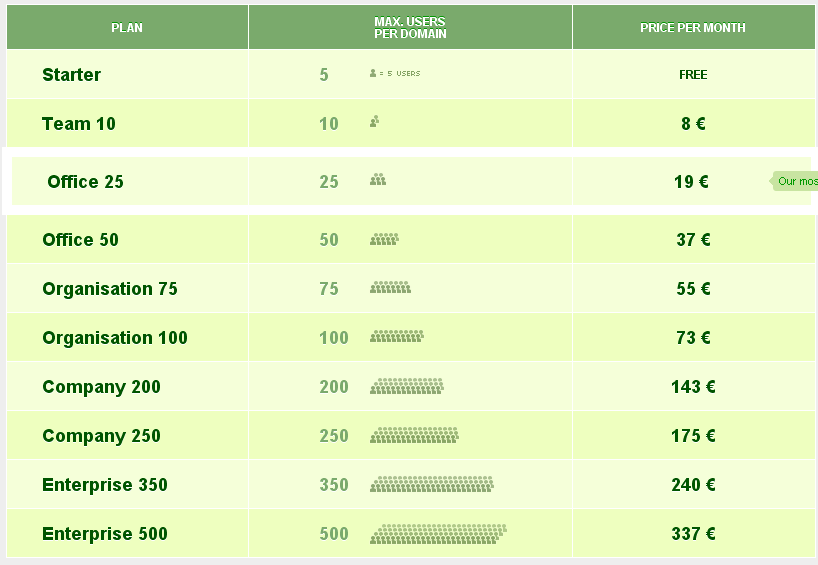 Business Model (2)
Services à valeurs ajoutée payants
VoIP
Entreprise
Formations
Déploiement & maintenance
Scenarios de développement (1)
Source: Radicati Group, Instant Messaging Market, 2010-2014 (2011)
Scenarios de développement (2)
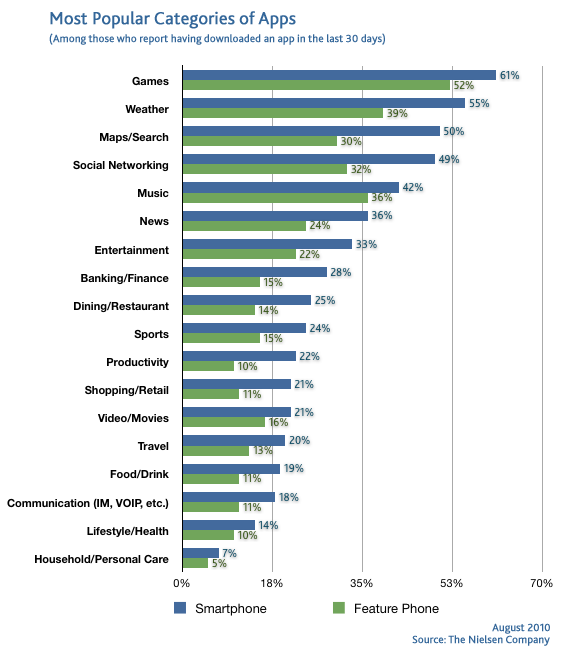 Conclusion (1)
Avec quelles ressources génère-t-on des revenus?
Service de médiation entre IM
 Services associés: VoIP, sécurité, etc.
 Déploiement et maintenance
 Formation
Qui exploite ces ressources?
Grand public
 Entreprises
 Annonceurs
Qui paye?
Entreprises
 Annonceurs
10
Conclusion (2)
Quelle est la structure des revenus?
Par ressources
 Dépl.(30%); Formation (20%); 
  Pub. (20%); Autres (30%)
 Par clients
 Entreprises (70%) ; Annonceurs (30%)
Comment est établie la rémunération?
Base des prix
 Taille de l’entreprise, 
 Fréquence de paiement
Coût et structure organisationnelle?
Développement, déploiement et maintenance du services de médiation et services associées
 Formations de formateurs
11
Merci de votre attention